Dice Games for Class
Here is where your presentation begins
Contents of This Template
Here’s what you’ll find in this Slidesgo template: 
A slide structure based on a multi-purpose educational presentation, which you can easily adapt to your needs. For more info on how to edit the template, please visit Slidesgo School or read our FAQs.
An assortment of illustrations that are suitable for use in the presentation can be found in the alternative resources slide.
A thanks slide, which you must keep so that proper credits for our design are given.
A resources slide, where you’ll find links to all the elements used in the template.
Instructions for use.
Final slides with: 
The fonts and colors used in the template.
A selection of illustrations. You can also customize and animate them as you wish with the online editor. Visit Stories by Freepik to find more. 
More infographic resources, whose size and color can be edited. 
Sets of customizable icons of the following themes: general, business, avatar, creative process, education, help & support, medical, nature, performing arts, SEO & marketing, and teamwork.
You can delete this slide when you’re done editing the presentation.
Introduction
Roll the Dice
Venus has a beautiful name and is the second planet from the Sun. It’s terribly hot—even hotter than Mercury—and its atmosphere is extremely poisonous. It’s the second-brightest natural object in the night sky after the Moon
What Number Did You Get?
Response Template
Roll the Dice
WHAT SUPERPOWER WOULD YOU LIKE TO  HAVE?
01
Question 1
You can enter a subtitle here if you need it
Roll the Dice
Write about What You Would Do with Your Superpower
Do you know what helps you make your point clear? Lists like this one:

They’re simple
You can organize your ideas clearly
You’ll never forget to buy milk!
Choose One of Them and Tell Us Why!
Roll the Dice
Super Velocity?
Super Power?
Mercury is the smallest planet in the Solar System
Jupiter is the biggest planet in the Solar System
Roll the Dice
What's the Name of Your Favourite Superhero?
Roll the Dice
WHAT COULD YOU TELL US ABOUT YOU?
02
Question 2
You can enter a subtitle here if you need it
Introduce Yourself
Roll the Dice
HOW OLD ARE YOU?
WHAT'S YOUR FAVOURITE FOOD?
WHAT'S YOUR NAME?
01
02
03
Saturn is a gas giant and has several rings
Jupiter is the biggest planet of them all
Venus is the second planet from the Sun
Draw Yourself in
1 Minute!
Roll the Dice
Roll the Dice
Tell Us One Word that Defines Yourself
Roll the Dice
WHAT'S YOUR FAVOURITE SPORT?
03
Question 3
You can enter a subtitle here if you need it
Roll the Dice
Write about Your Favourite Sport, Tell Us about It!
Mercury is the closest planet to the Sun and the smallest in the Solar System 
Saturn is a gas giant, composed mostly of hydrogen and helium
Guess Each Secret Sport!
Roll the Dice
01
02
03
Roll the Dice
If You Were a Professional, What Sport Would You Choose?
Roll the Dice
WHAT DO YOU THINK ABOUT ANIMALS?
04
Question 4
You can enter a subtitle here if you need it
Response Template
Roll the Dice
Write about Your Favourite Animal
Do you know what helps you make your point clear? Lists like this one:

They’re simple
You can organize your ideas clearly
You’ll never forget to buy milk!
Choose One of Them and Tell Us Why!
Roll the Dice
Cats?
Dogs?
Jupiter is the biggest planet in the Solar System
Saturn is a gas giant and has several rings
Roll the Dice
What Animal Do You Identify With?
Roll the Dice
DO YOU LIKE MUSIC?
05
Question 5
You can enter a subtitle here if you need it
Let’s Meet You!
Roll the Dice
WHAT'S YOUR FAVORITE MUSIC GENRE?
WHAT´S YOUR FAVORITE BAND?
DO YOU LIKE CLASSICAL MUSIC?
POP OR ROCK?
01
02
03
04
Mercury is the smallest planet in the Solar System
Despite being red, Mars is actually a cold place
Jupiter is the biggest planet in the Solar System
Neptune is the farthest planet from the Sun
Listen to the Song and Write the Title!
Roll the Dice
Roll the Dice
Who's Your Favorite Singer?
Roll the Dice
DO YOU LIKE READING?
06
Question 6
You can enter a subtitle here if you need it
Roll the Dice
Write about the Last Book You Read!
Mercury is the closest planet to the Sun and the smallest in the Solar System

Saturn is a gas giant, composed mostly of hydrogen and helium
Roll the Dice
Write about the Book That You Liked The Most In Your Life
Response Template
Response Template
Thanks
Do You Have Any Questions?
youremail@freepik.com
+34 655 039 964
yourwebsite.com
Please keep this slide for attribution
Alternative Resources
Resources
VECTORS:

Dice infographic template
Flat back to school background
Instructions for use
In order to use this template, you must credit Slidesgo by keeping the Thanks slide.
You are allowed to:
- Modify this template.
- Use it for both personal and commercial projects.
You are not allowed to:
- Sublicense, sell or rent any of Slidesgo Content (or a modified version of Slidesgo Content).
- Distribute Slidesgo Content unless it has been expressly authorized by Slidesgo.
- Include Slidesgo Content in an online or offline database or file.
- Offer Slidesgo templates (or modified versions of Slidesgo templates) for download.
- Acquire the copyright of Slidesgo Content.
For more information about editing slides, please read our FAQs or visit Slidesgo School:
https://slidesgo.com/faqs and https://slidesgo.com/slidesgo-school
Fonts & colors used
This presentation has been made using the following fonts:
Lilita One
(https://fonts.google.com/specimen/Lilita+One)

Roboto
(https://fonts.google.com/specimen/Roboto)
#062647
#d85f6f
#802733
#e0cfbc
#ceebff
#5081b1
#37618a
Stories by Freepik
Create your Story with our illustrated concepts. Choose the style you like the most, edit its colors, pick the background and layers you want to show and bring them to life with the animator panel! It will boost your presentation. Check out How it Works.
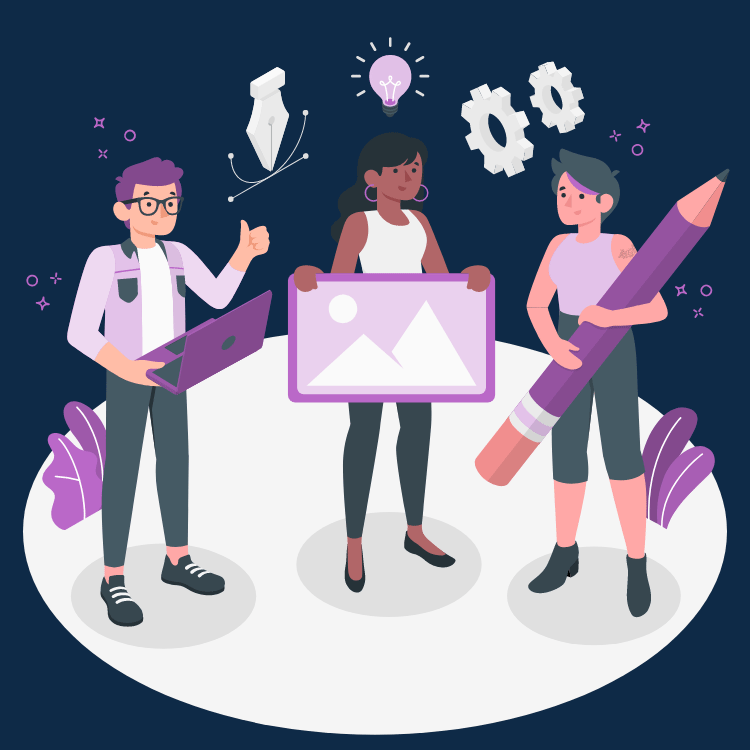 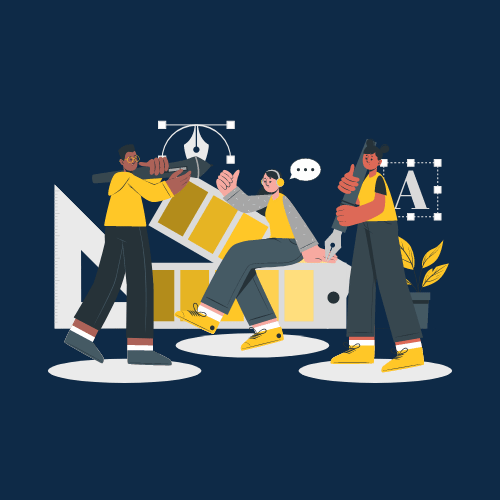 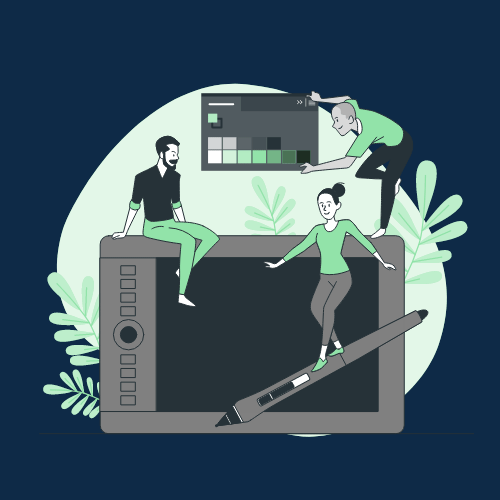 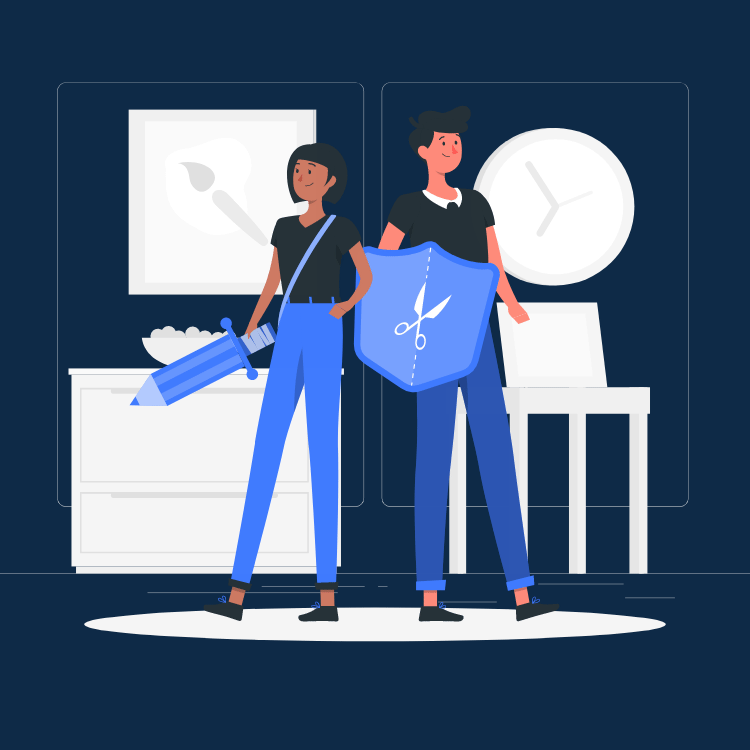 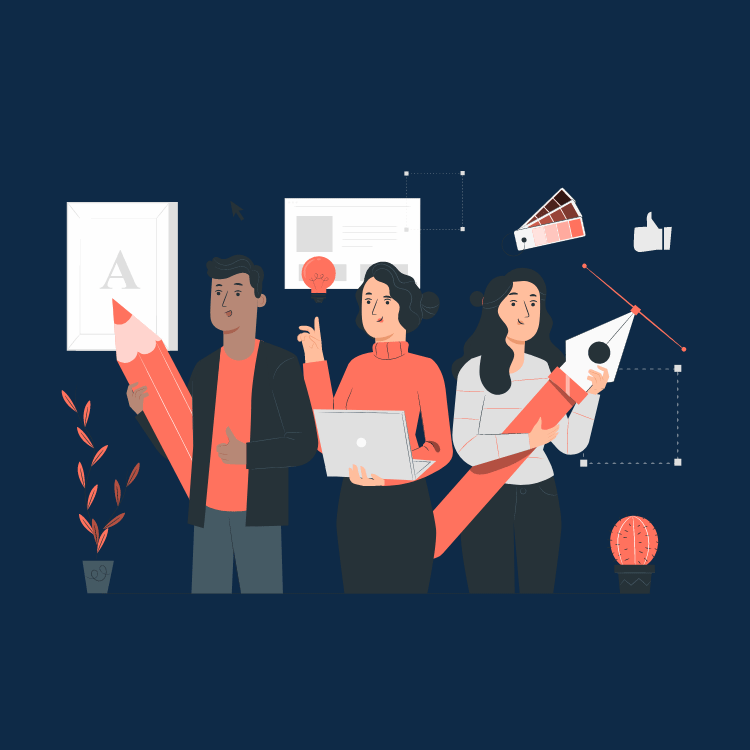 Pana
Amico
Bro
Rafiki
Cuate
Use our editable graphic resources...
You can easily resize these resources without losing quality. To change the color, just ungroup the resource and click on the object you want to change. Then, click on the paint bucket and select the color you want. Group the resource again when you’re done. You can also look for more infographics on Slidesgo.
FEBRUARY
JANUARY
MARCH
APRIL
PHASE 1
Task 1
FEBRUARY
MARCH
APRIL
MAY
JUNE
JANUARY
Task 2
PHASE 1
Task 1
Task 2
PHASE 2
Task 1
Task 2
...and our sets of editable icons
You can resize these icons without losing quality.
You can change the stroke and fill color; just select the icon and click on the paint bucket/pen.
In Google Slides, you can also use Flaticon’s extension, allowing you to customize and add even more icons.
Educational Icons
Medical Icons
Business Icons
Teamwork Icons
Help & Support Icons
Avatar Icons
Creative Process Icons
Performing Arts Icons
Nature Icons
SEO & Marketing Icons
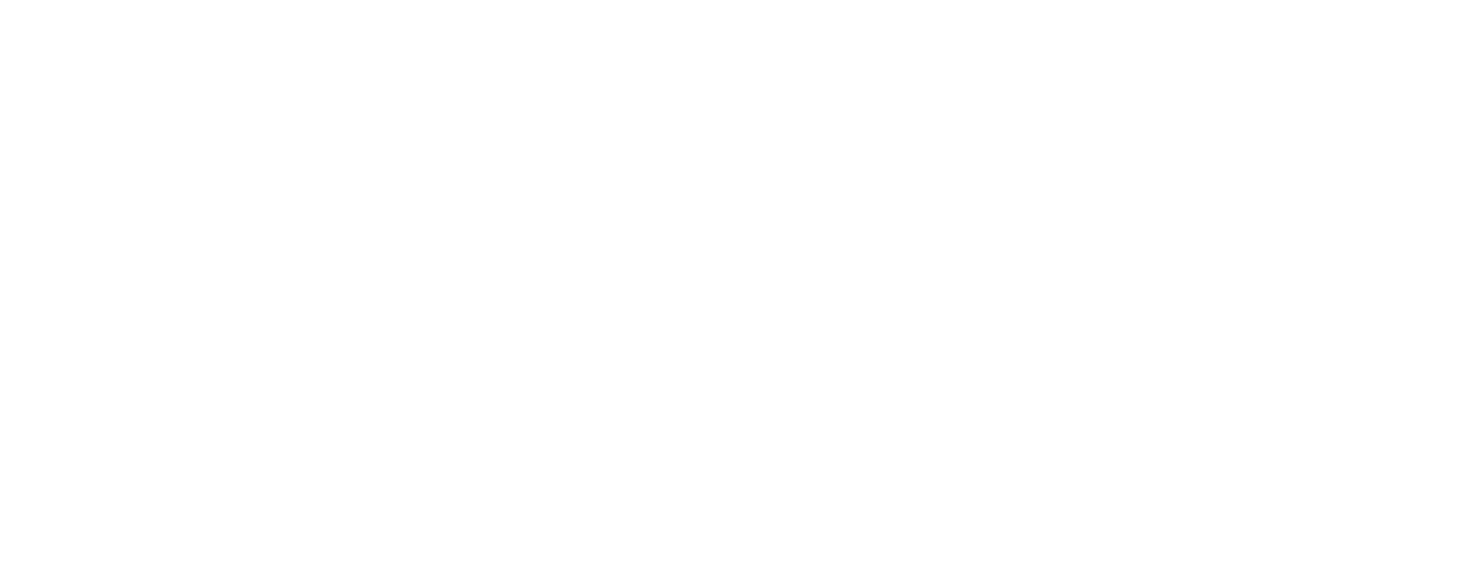